Keck School of Medicine of USCUpdating Publications on CTSI Profiles
August 2023
Updating Bio on your Faculty Profiles
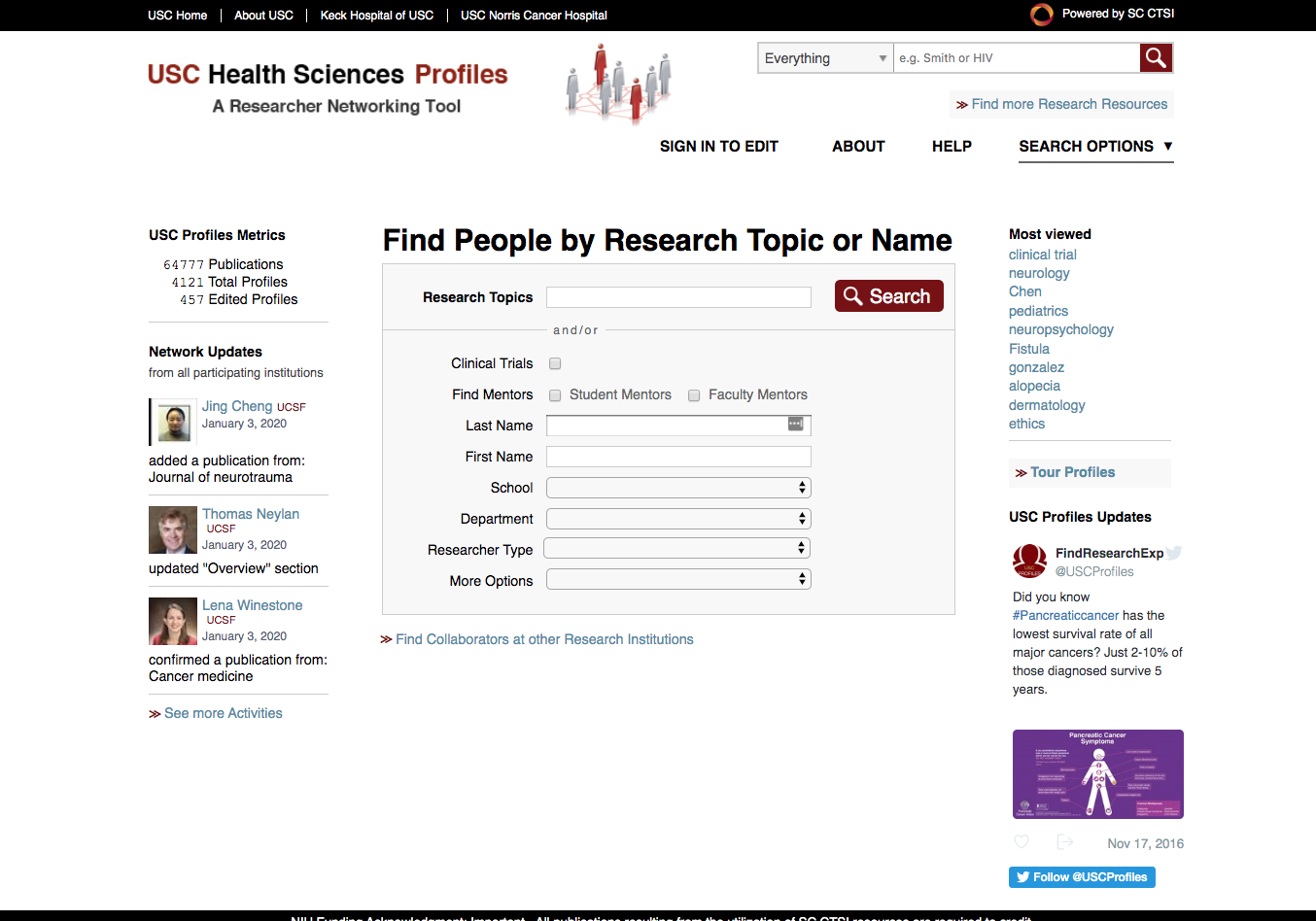 Faculty Profile Management

Log into CTSI Profiles which powers the KSOM Faculty Profileshttps://profiles.sc-ctsi.org/search/

Sign-in using your USC NetID
Updating Publication Listings on your Faculty Profiles
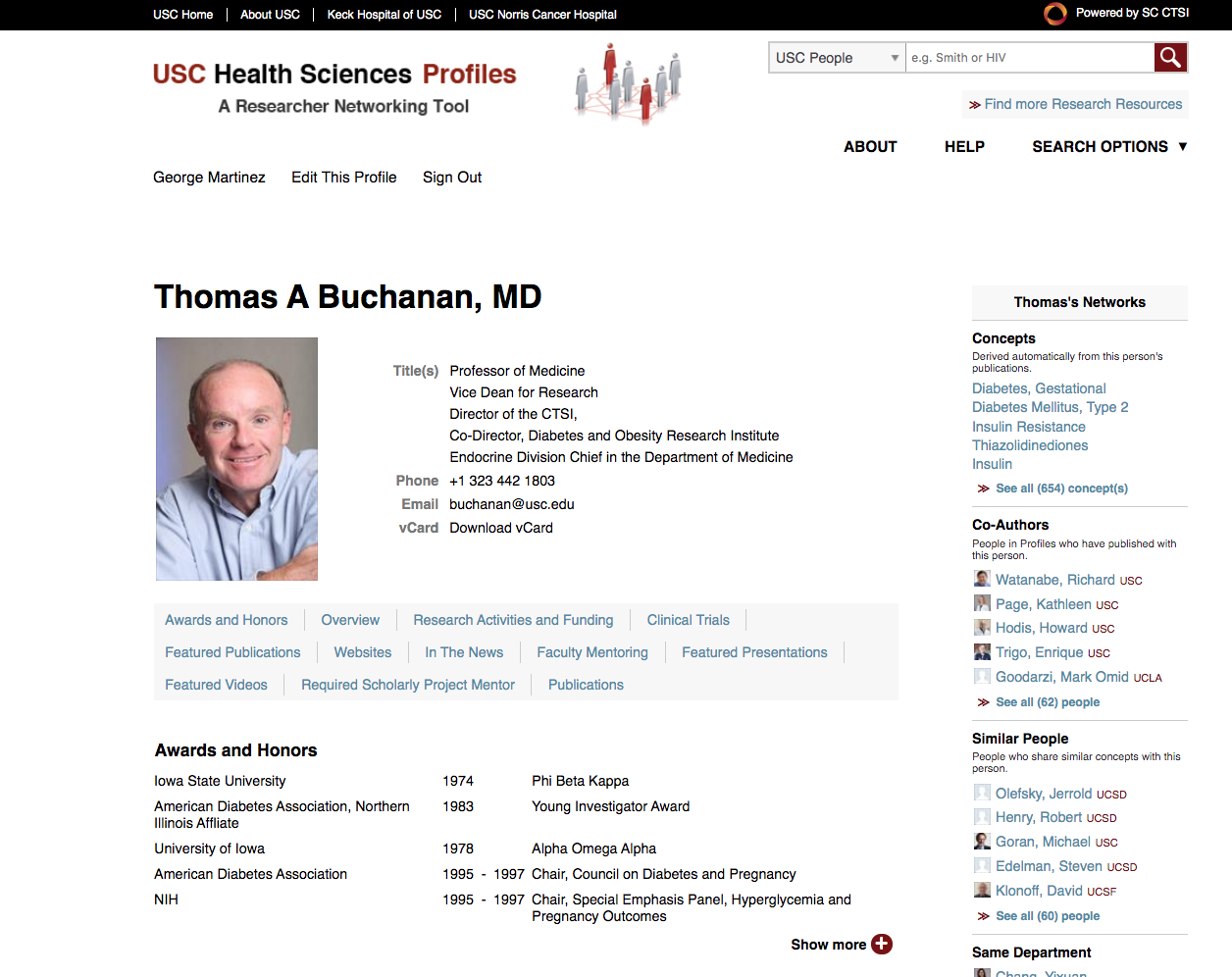 Once logged into your profileClick “Edit this profile”
Updating Publication Listings on your Faculty Profiles
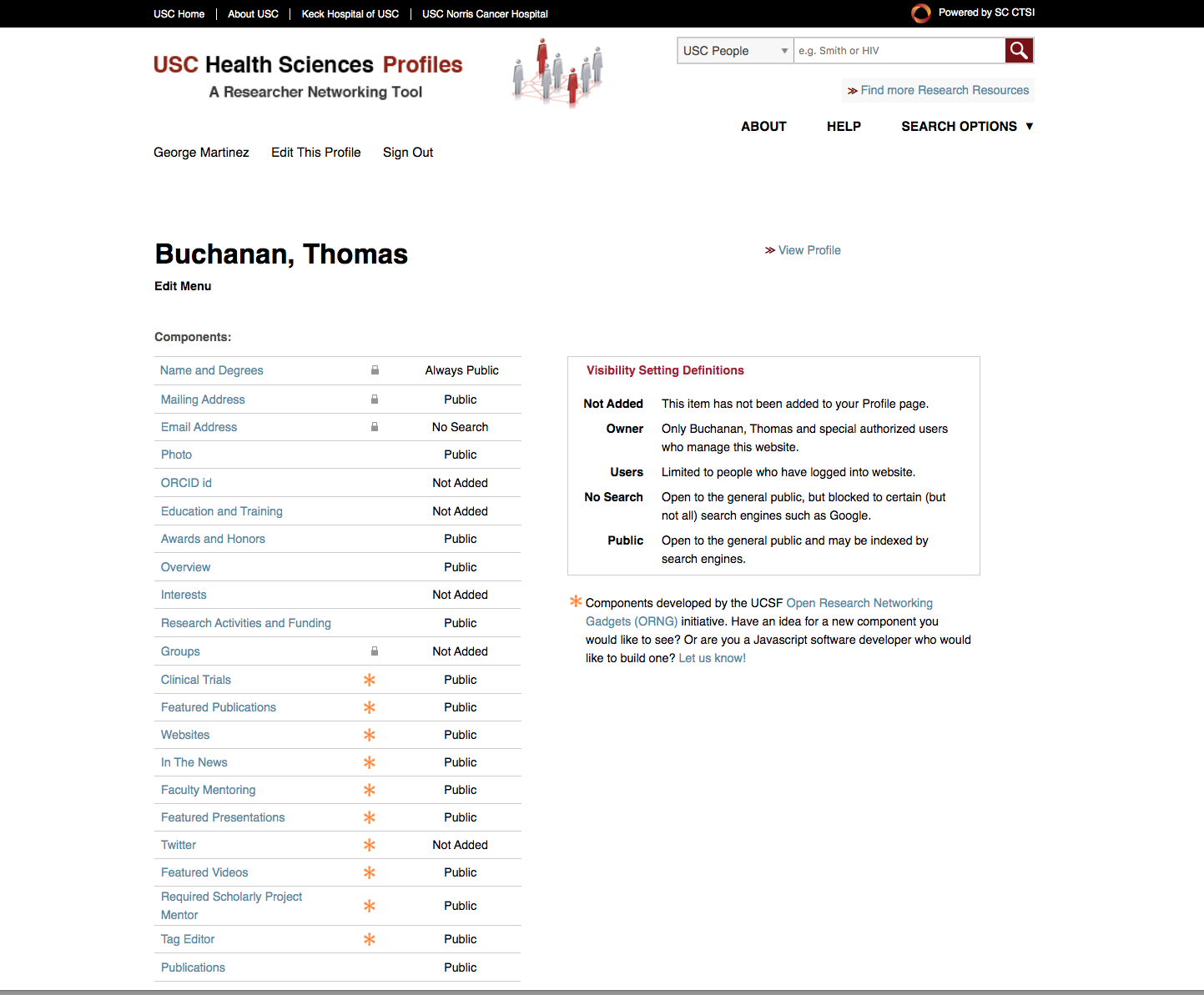 Click on “Publications” in theEdit Menu

This will take you to your publications list
Updating Publication Listings on your Faculty Profiles
Once at your Publications list you can:

Confirm your publications

Delete any incorrect listings
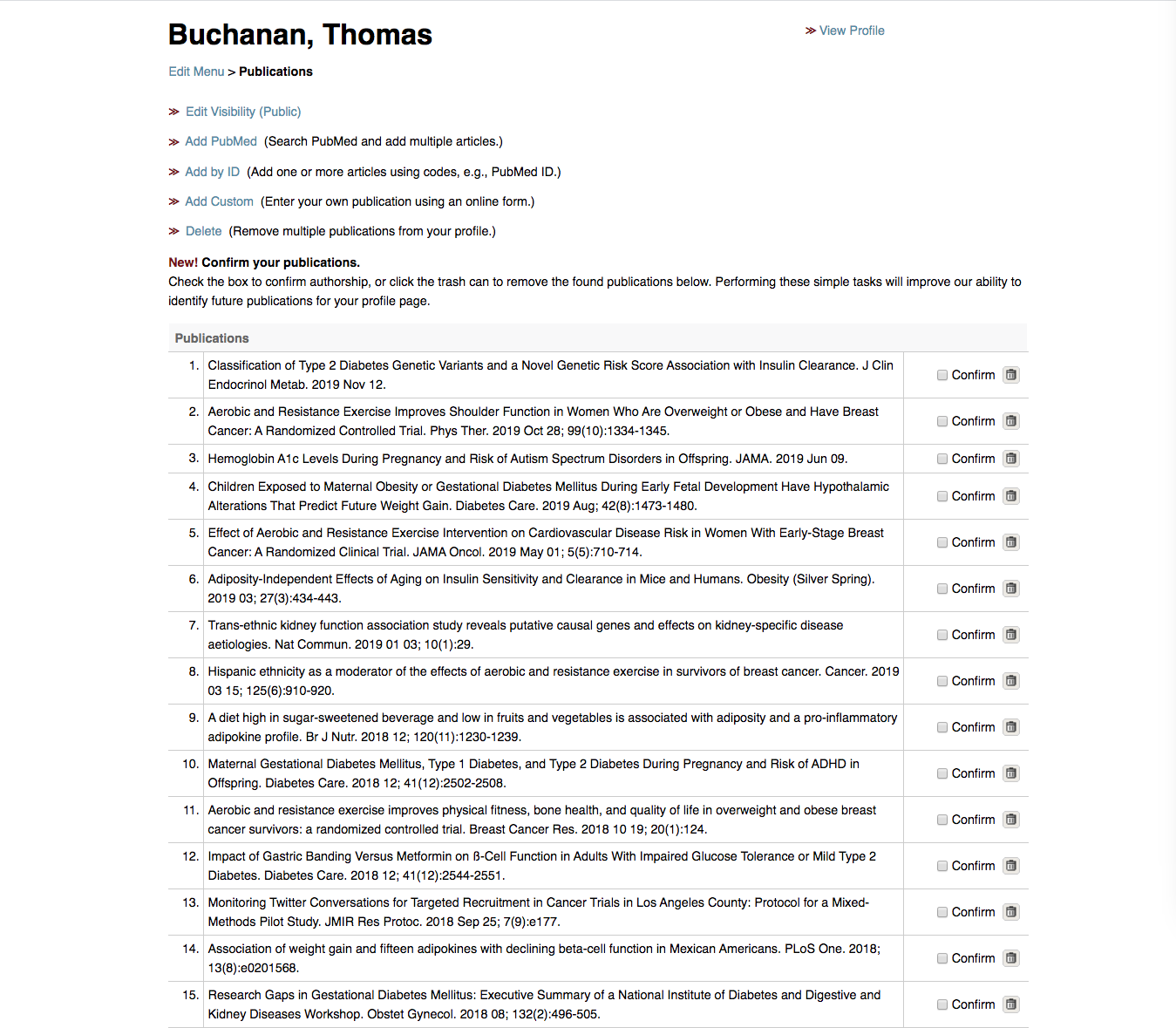 * Performing these simple tasks will improve our ability to identify future publications for your profile page.
Updating Publication Listings on your Faculty Profiles
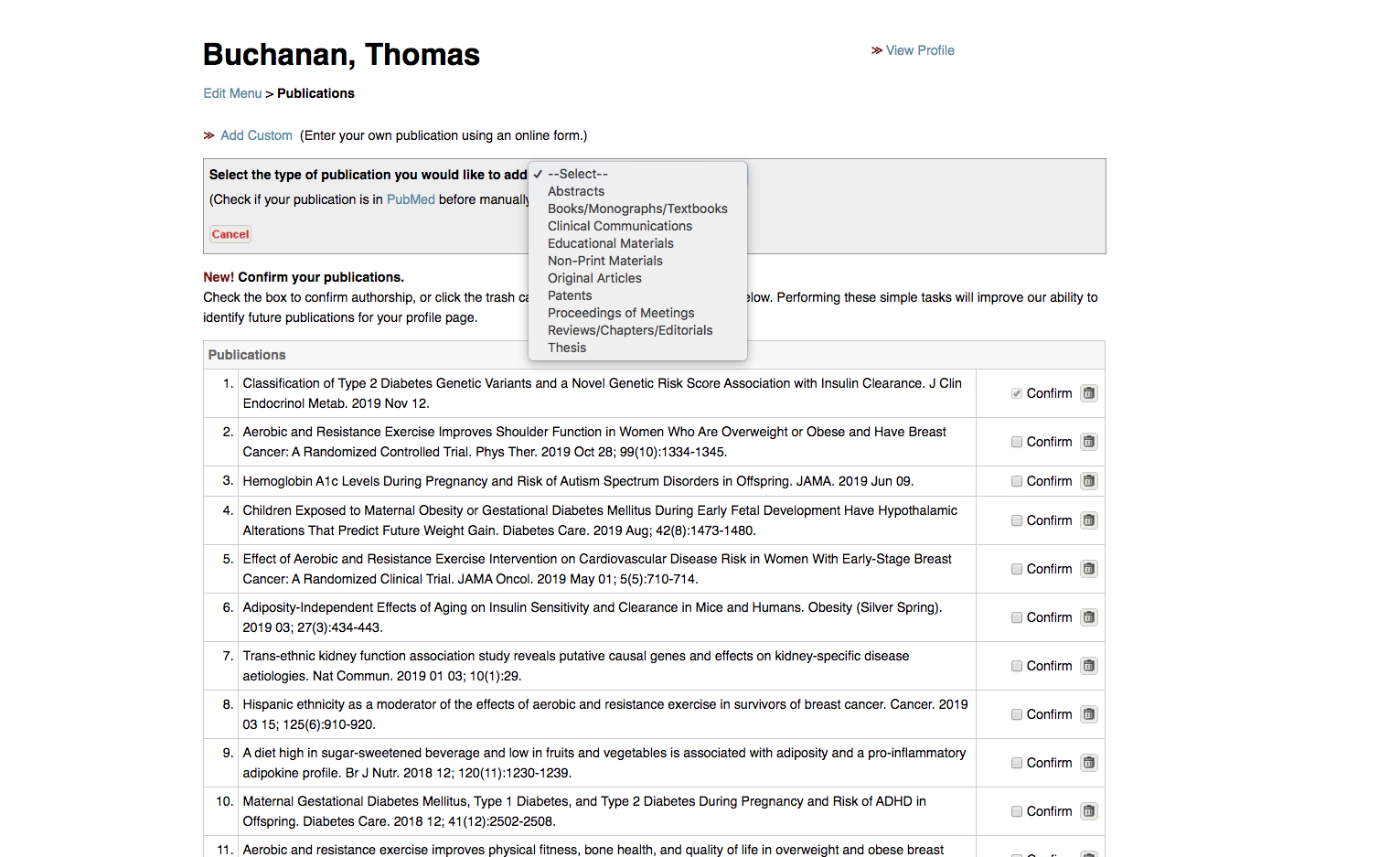 You can also add Custom Publications by clicking “Add Custom”

Then select the type of publication from the drop down
Updating Publication Listings on your Faculty Profiles
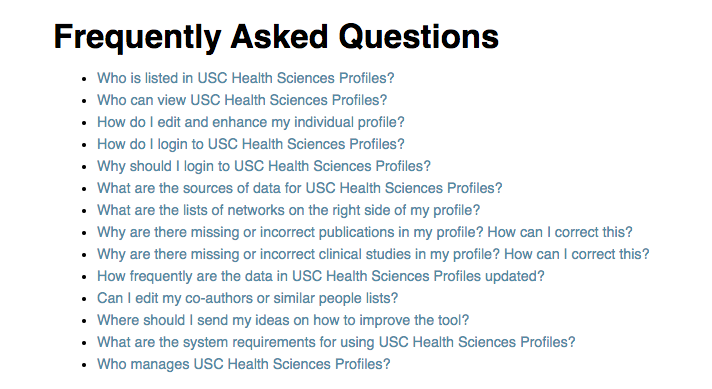 For additional Assistance 

Visit the CTSI Profiles FAQ

Contact the Profiles team